EPICS Qt Update
Paul Martin
1
Australian Synchrotron
3GeV, 216m circumference synchrotron
8 Beamlines
12 Software Engineers
IMBL – Worlds Widest Beam - MRT Clinical Program – Safety Critical
Melbourne, Australia
Nearest other facilities: Taiwan, Thailand, Japan
16th Most Urbanized Country
World’s most livable cities
Hosting ICALEPCS in 2015
2
Qt
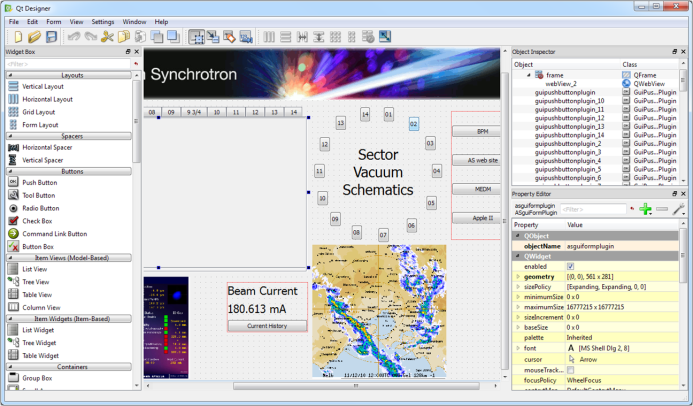 Qt is a cross-platform application and UI framework for developers using C++ – Windows,OS X, Linux, Embedded Linux, Android, iOS, vxWorks, Win CE, Amiga OS
Open Source (LPGL v2.1)
Trolltech -> Nokia -> Digia, 
Development tools: Qt Creator, Qt Designer, Qmake, Qt Linguist, Qt Assistant, Integration into Visual Studio
Rich set of Widgets and other classes (1000+), Qwt (125+)
Very Good Documentation, help, examples
All Qt Objects contain powerful object communication mechanism (Signal+Slots) 
GUI Layout widgets
Qt Project: www.qt-project.org
Qt Designer
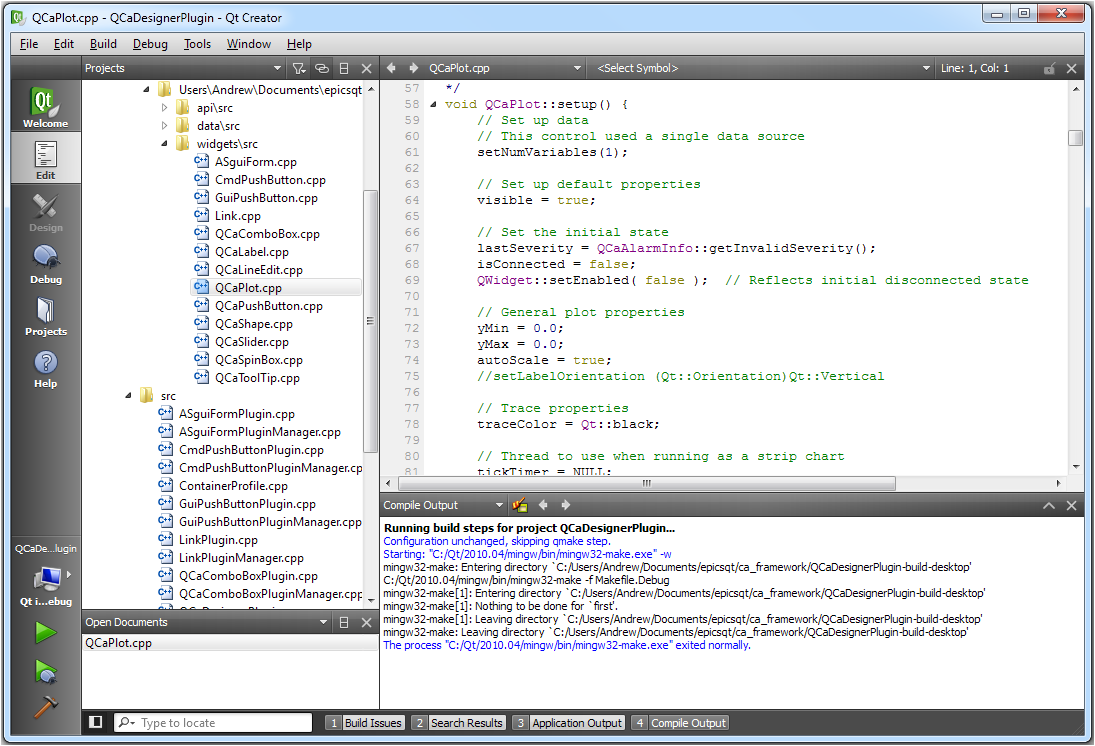 Qt Creator
3
EPICS Qt – Team
Started 2009 – Anthony Owen, Andrew Rhyder, 			Glenn Jackson
Joined 2011 – Andy Starritt
Joined 2012 – Ricardo Fernandez
Joined 2013 – Zai Wang (1 year contract)
4
EPICS Qt – Rapid GUI Development
Adds Channel Access to standard Qt Widgets and Data Classes
Rapid GUI  Dev – Drag and Drop EPICS aware components in Qt Designer
Macro Substitutions for PV names and other GUI functions
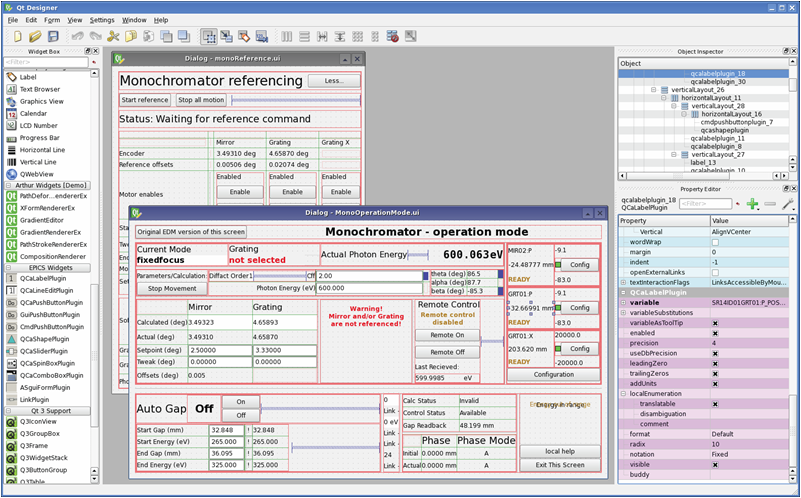 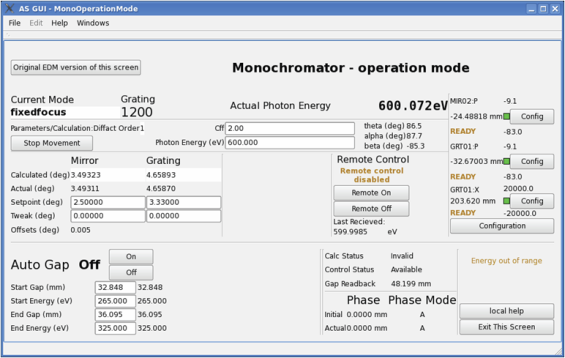 Qt Designer
Channel Access running at design time
.ui file – presented using QEGui on any platform (windows / linux)
5
EPICS Qt – Other App Types
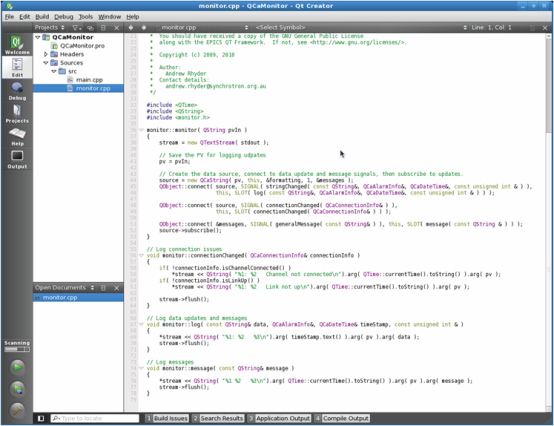 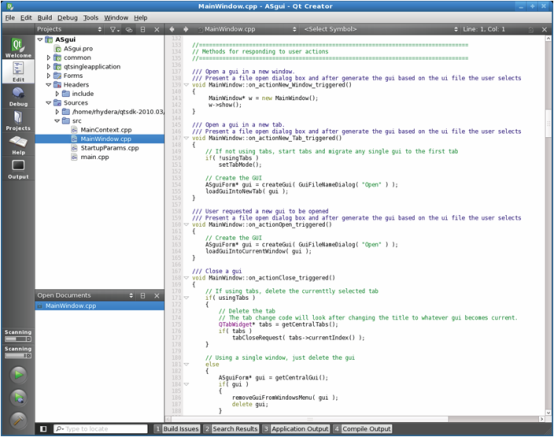 QCaStringQCaIntegerQCaFloatingQCaByteArray
Qt Creator
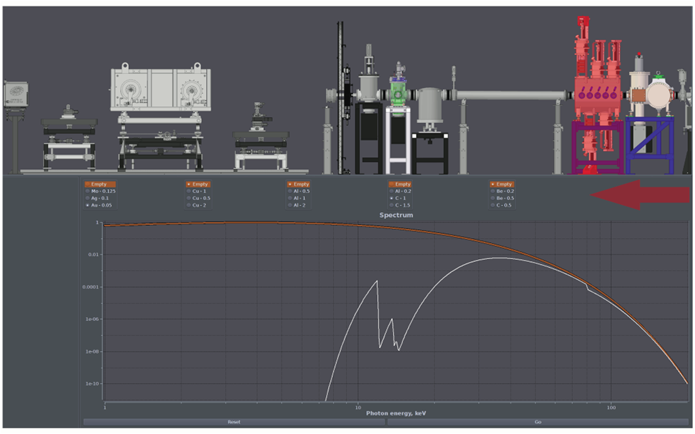 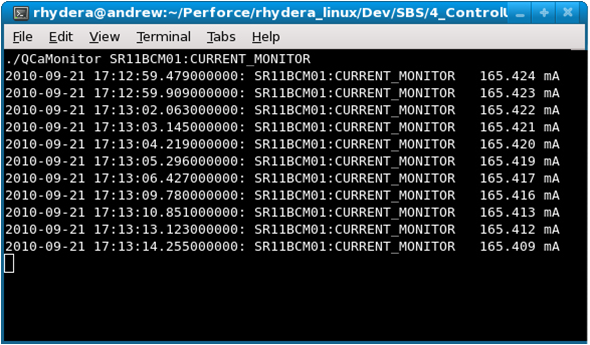 Console Apps
Code Rich Apps
Apps for mobile platforms ?
6
EPICS Qt – Core Widgets
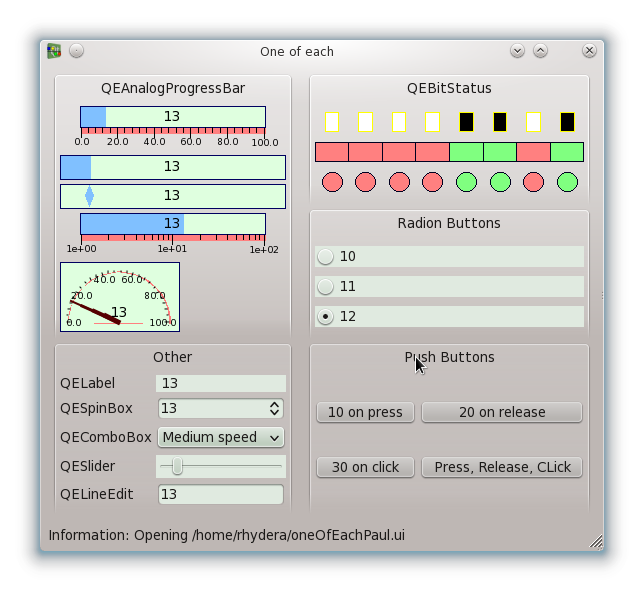 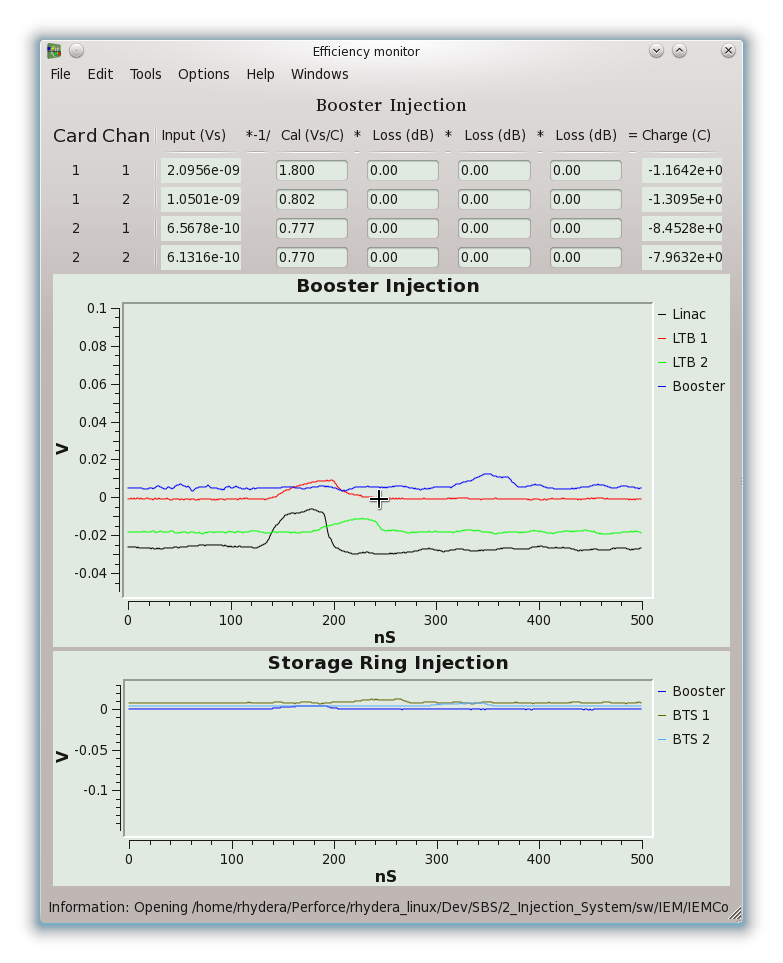 Shape
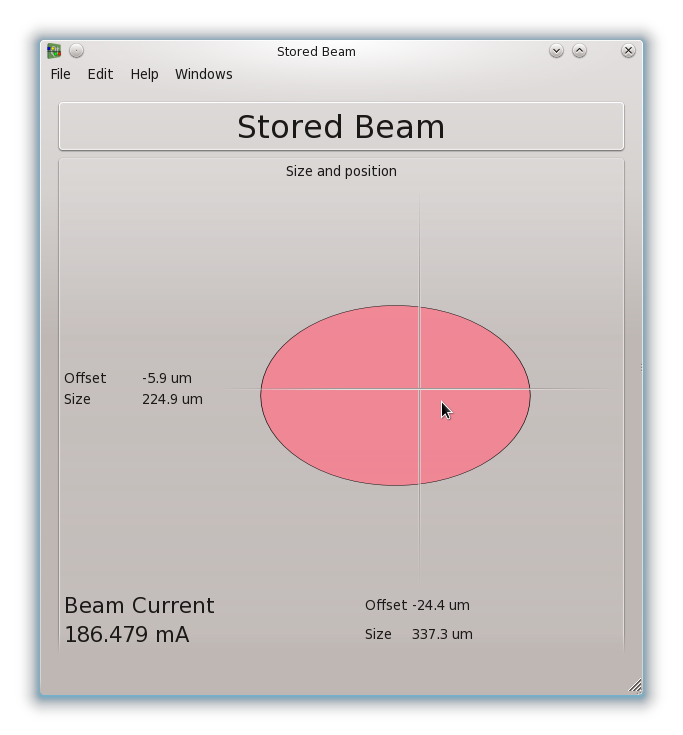 Plot
7
EPICS Qt – Improvement – Drag/Drop
Drag/Drop, Cut/Paste and context menus fully implemented
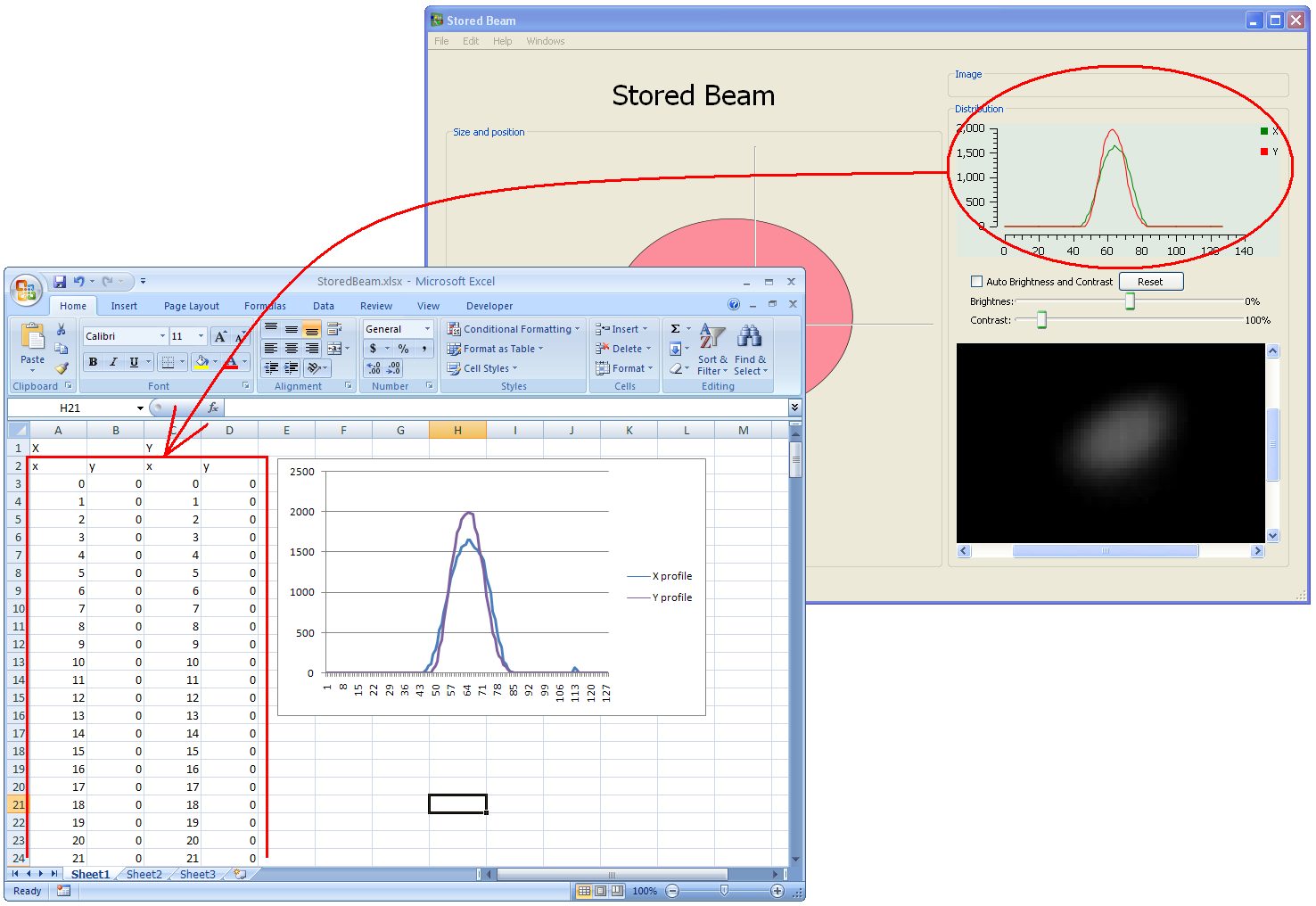 8
EPICS Qt – New Widgets - pvProperties
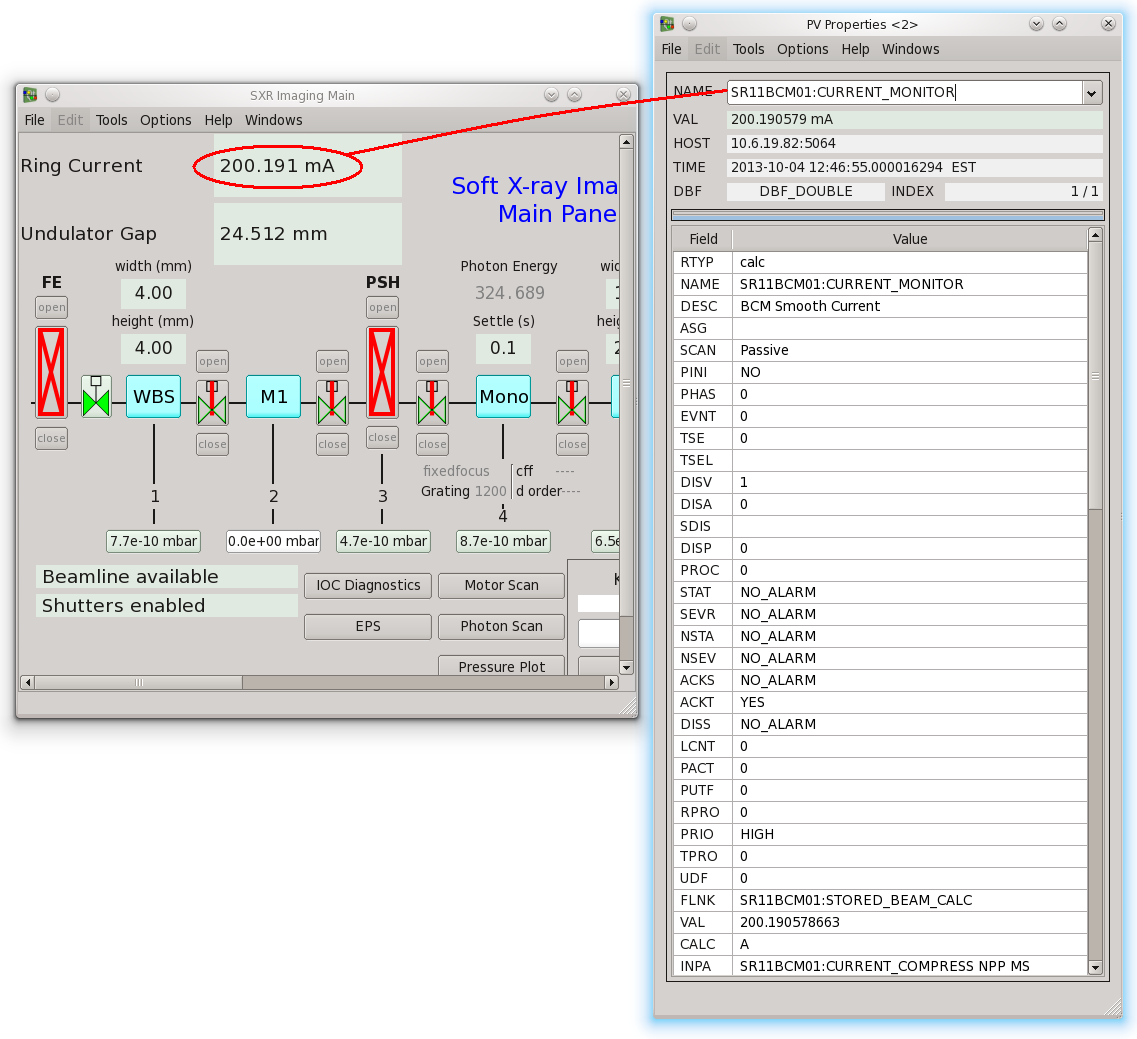 9
EPICS Qt – New Widgets – Scratch Pad
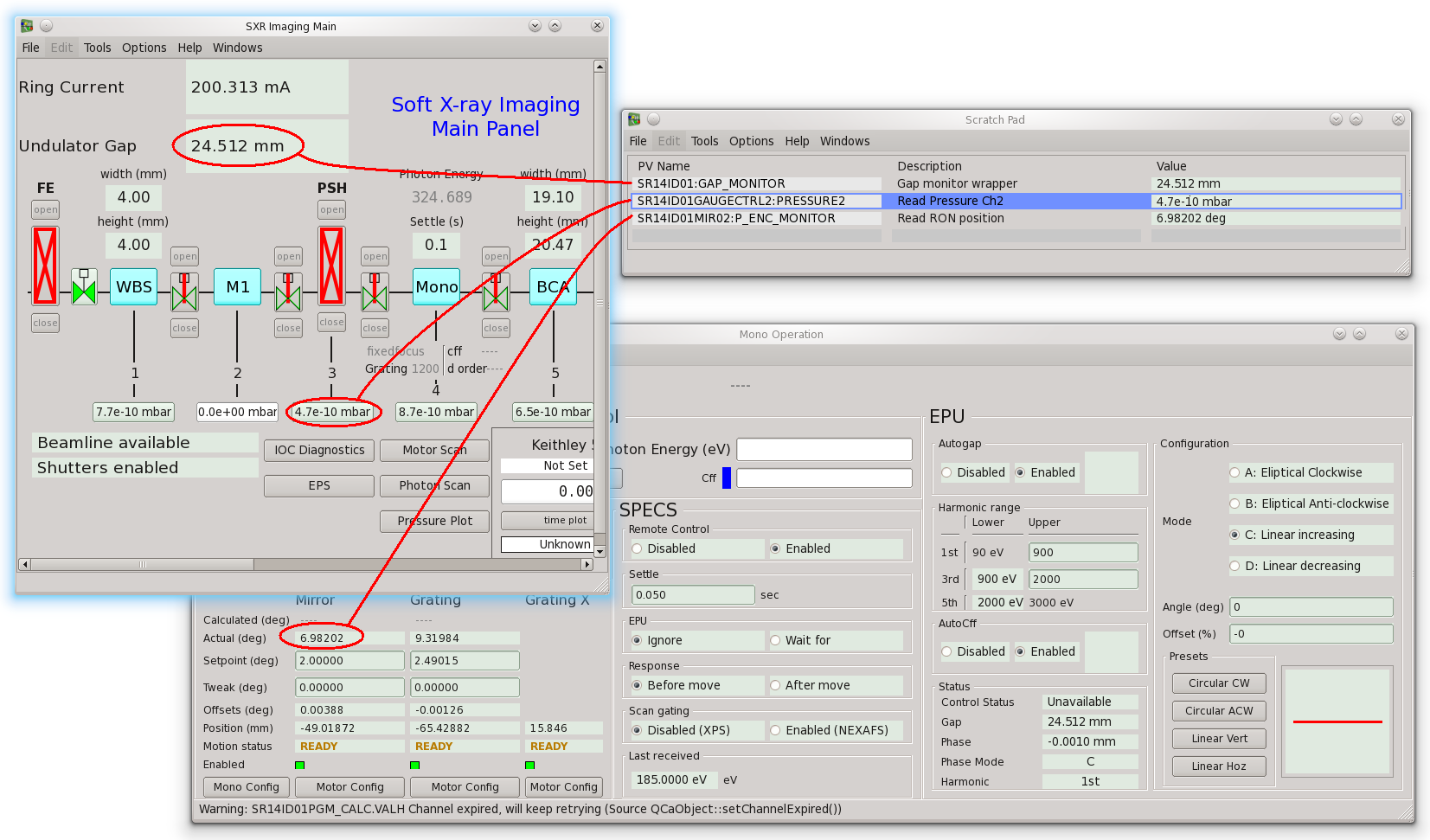 10
EPICS Qt – New Widget - Strip Chart
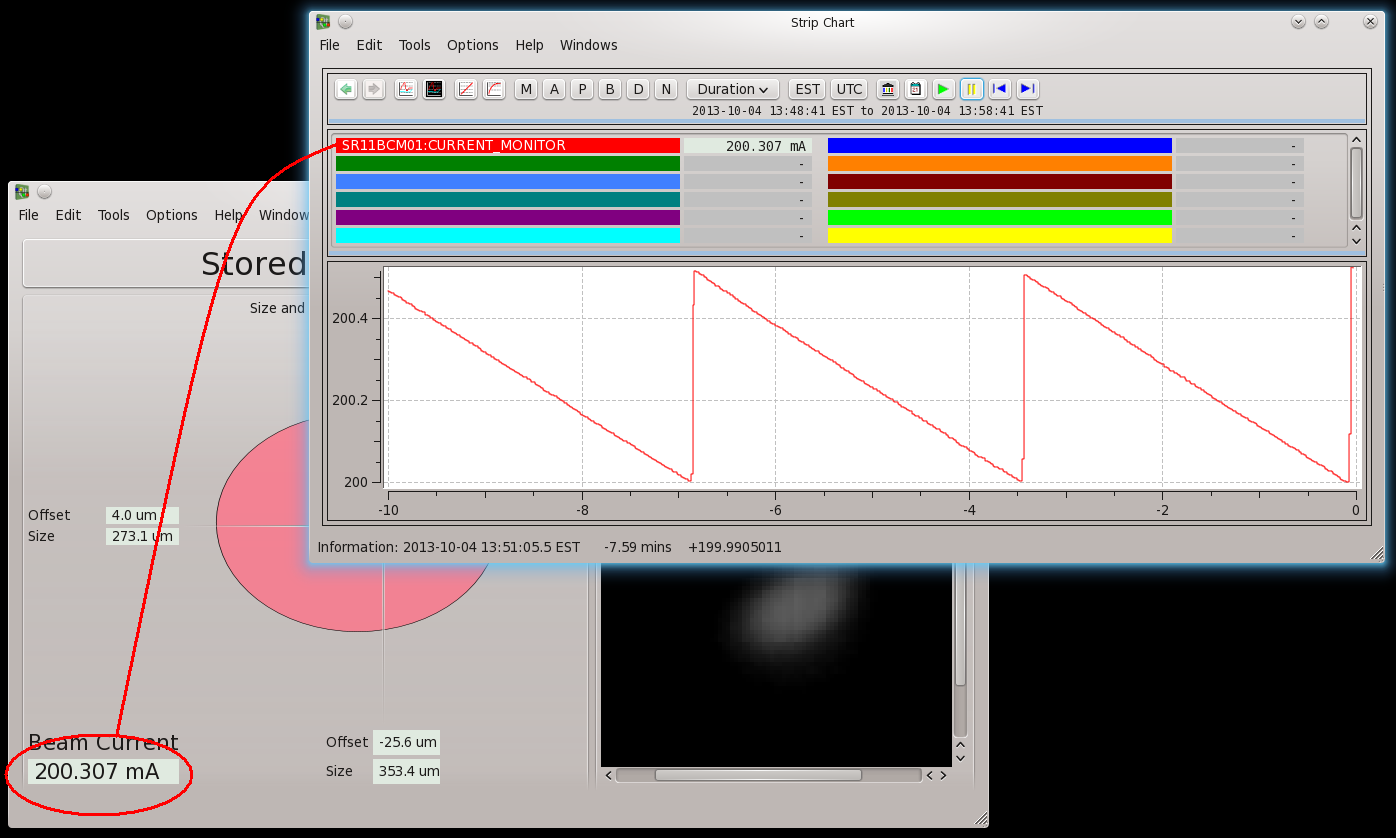 11
EPICS Qt – Under Improvement - Image
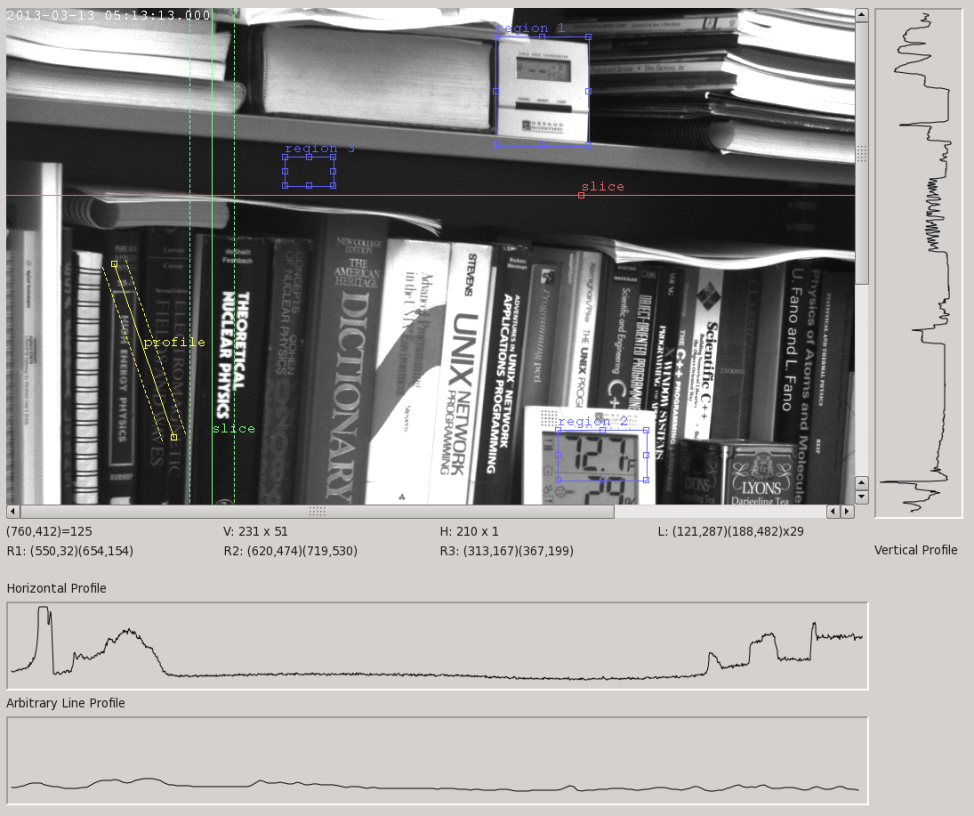 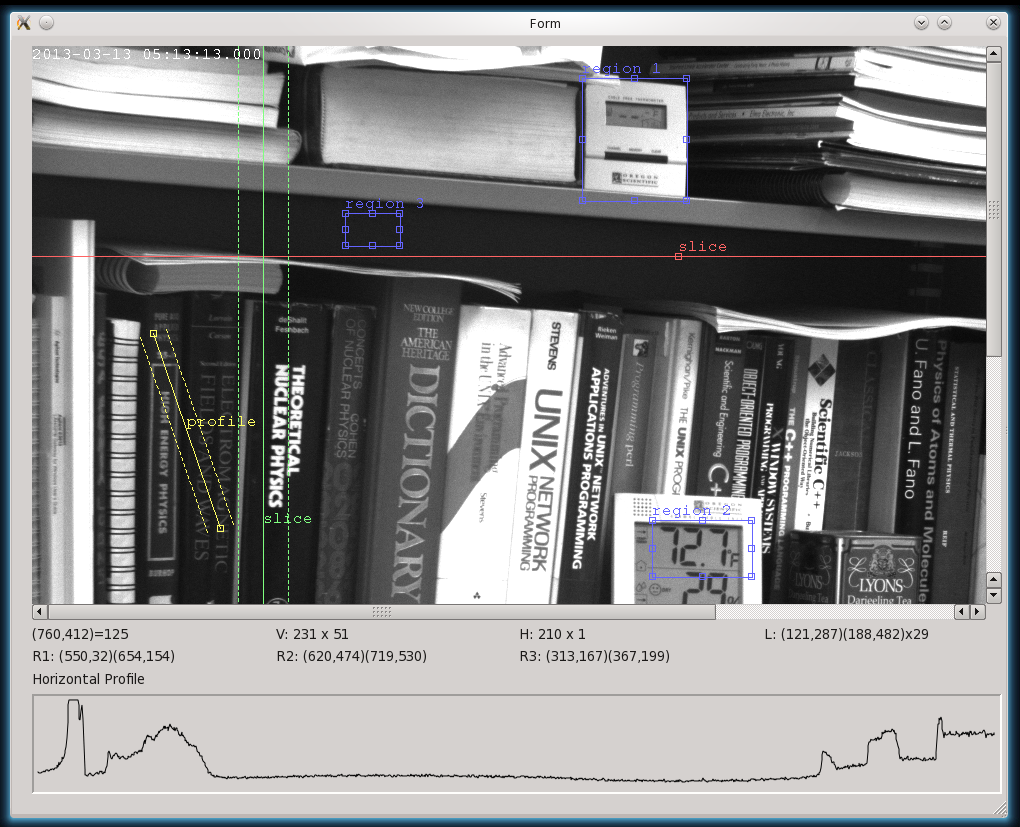 Current Development – Improved Area Detector Integration
12
Current Development – Reusable components
Reusable component for Motor Record
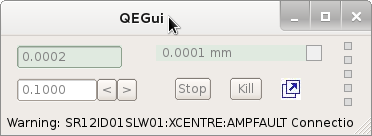 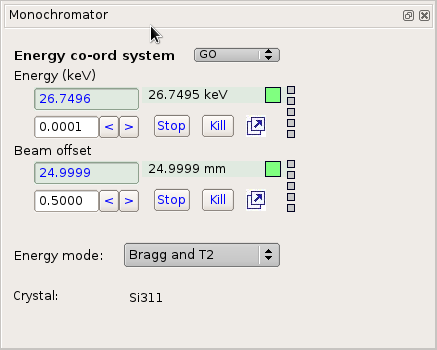 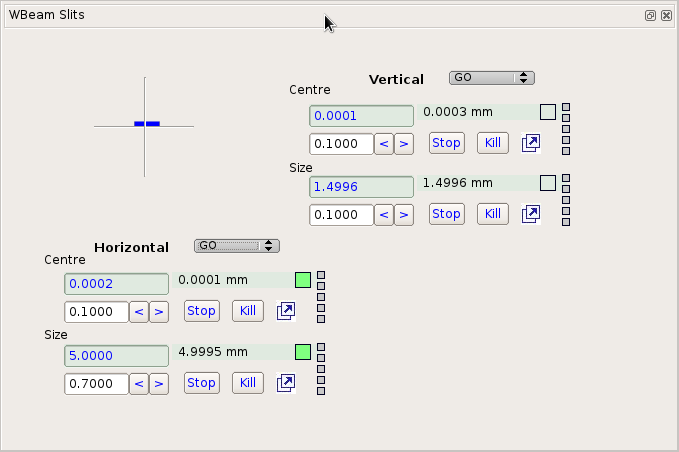 Embedded in forms
Slits
Mono
Set MACRO for instance
Consistency
Build set of common components for Beamlines (eg Picoammeter)
13
New Functionality - User Level
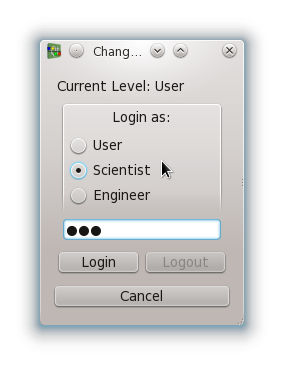 Logged in as Scientist
Logged in as User
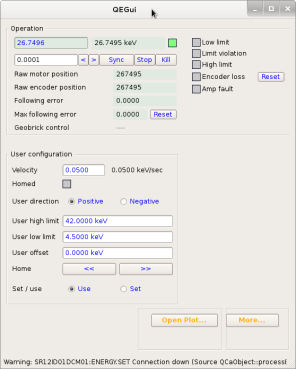 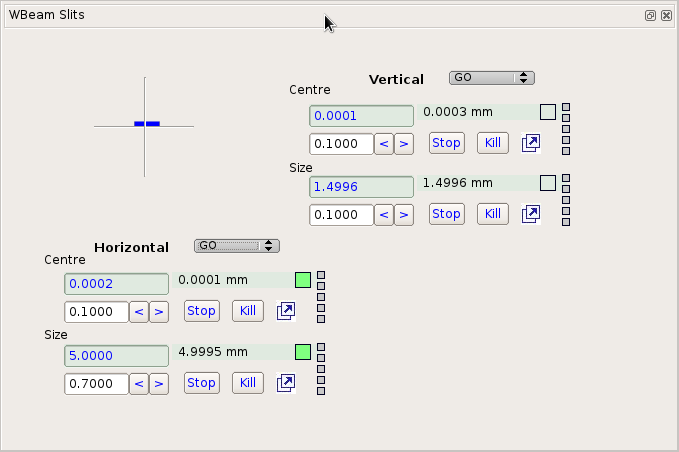 Extra screen available
14
New Functionality - User Level
Logged in as Scientist
Logged in as Engineer
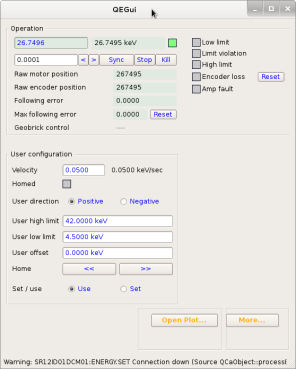 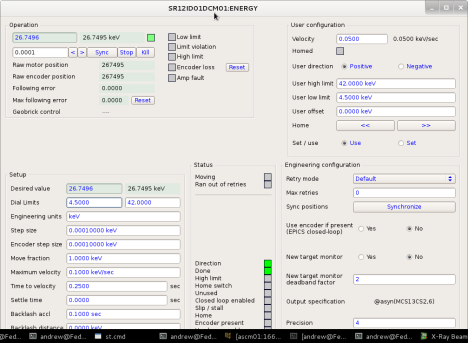 More…
15
New Functionality - User Level
Log in as Scientist/Engineer
Log in as User
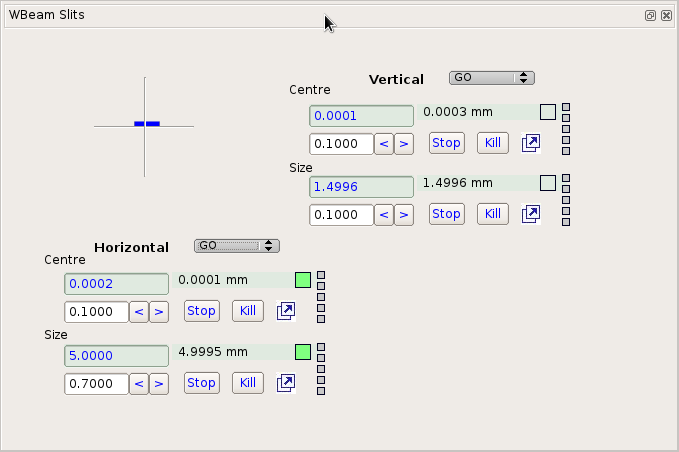 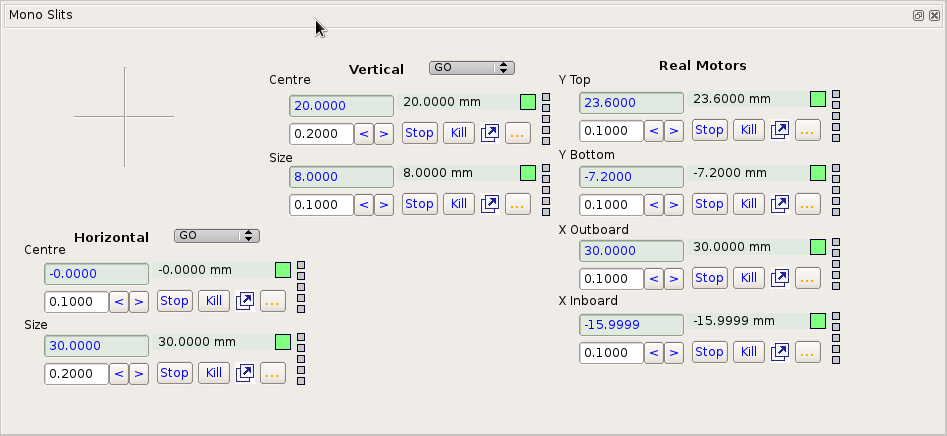 Virtual Motors
Same .ui file
Real Motors
16
New Functionality – Save Configuration
Save Configuration
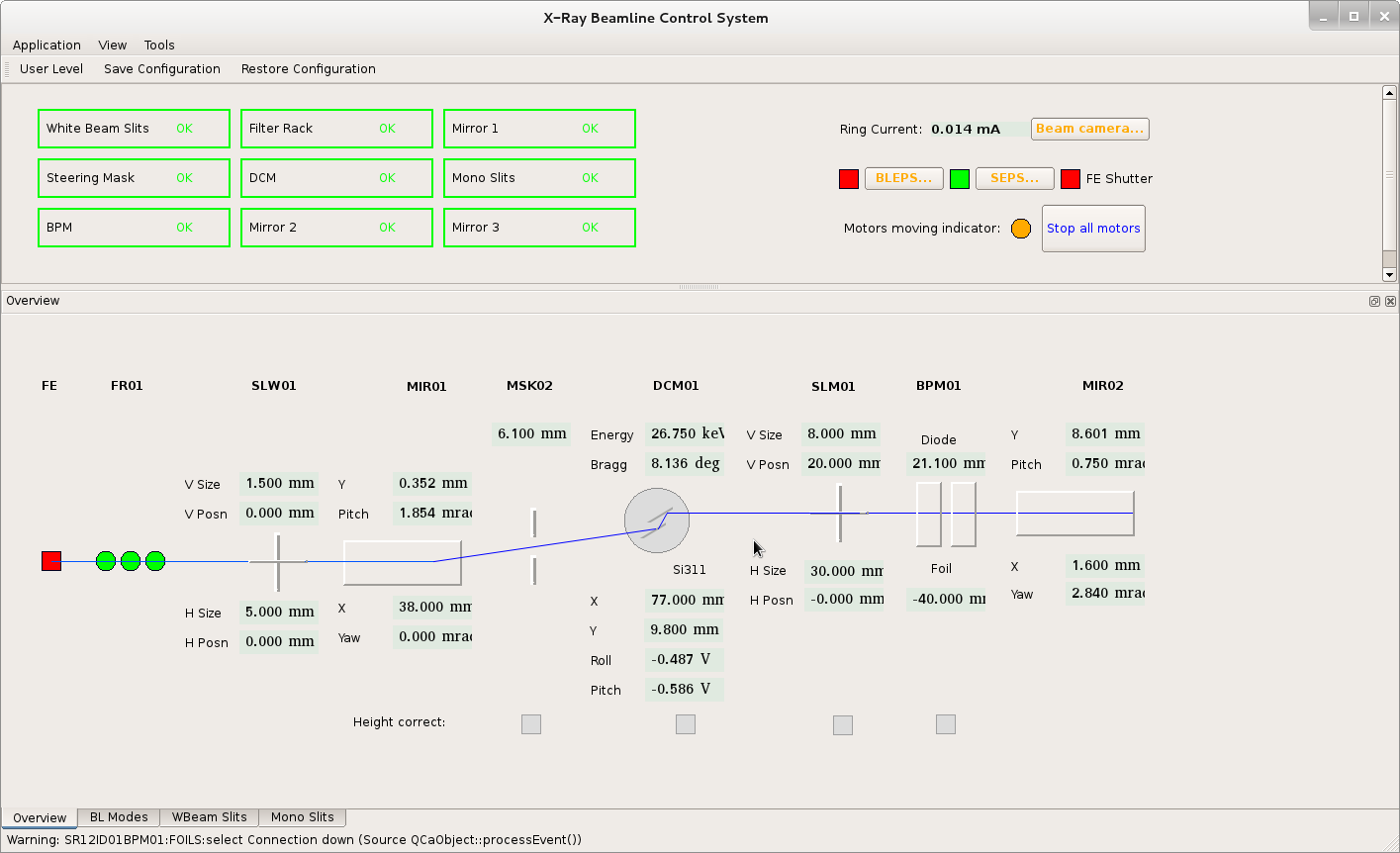 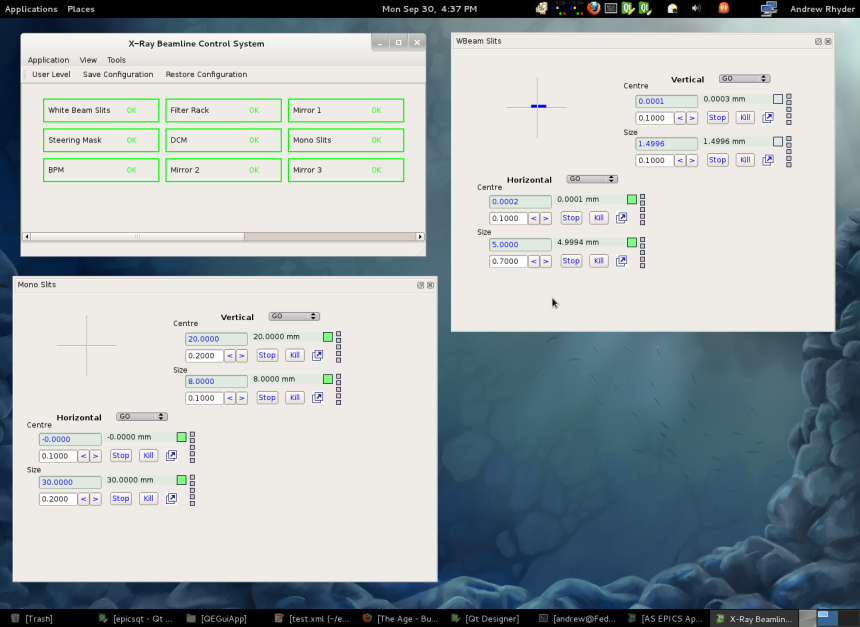 Now supports dockable forms!
17
Under Development – Menu Customization
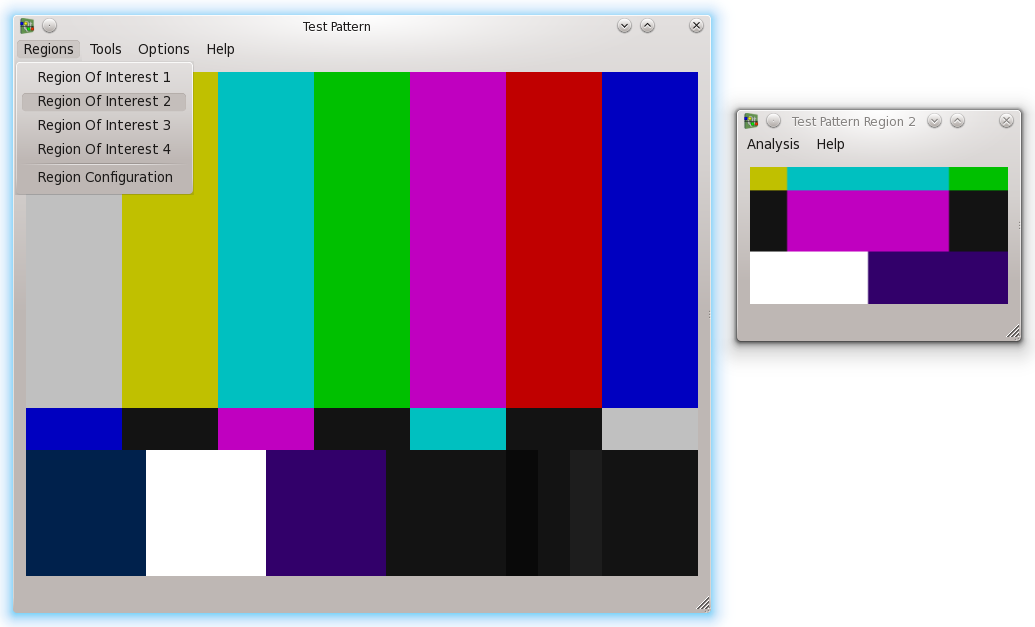 18
EPICS Qt – Website
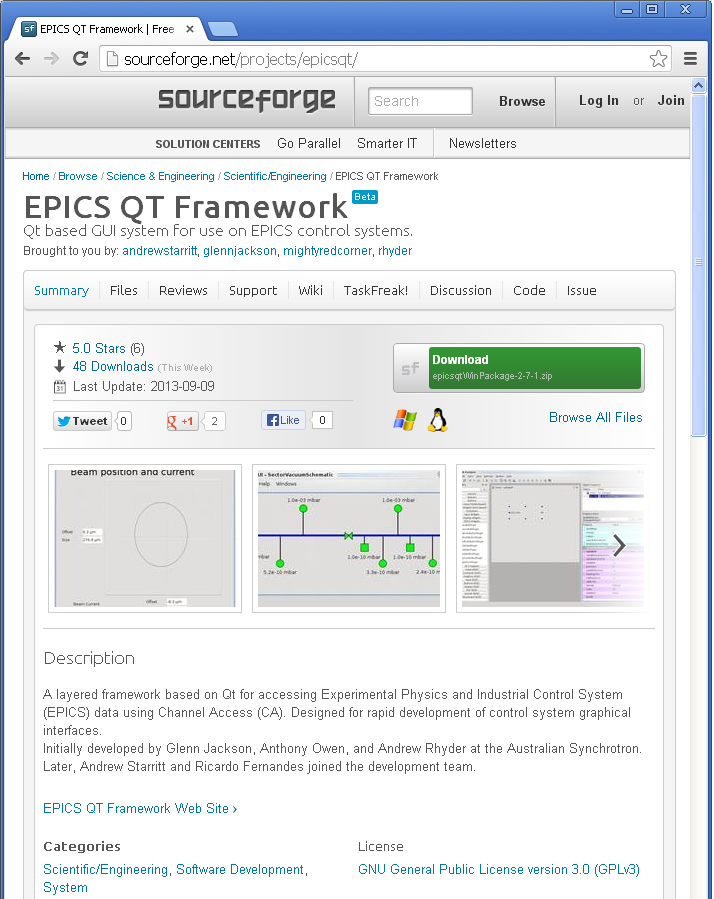 http://sourceforge.net/projects/epicsqt/
Easy Installation
Documentation
Contact andrew.rhyder@synchrotron.org.au
See you in Melbourne - 2015
19